Literacy
Engage in reciprocal reading activities, answer, and create their own predictions, questions, clarifications and summaries.
Write an effective explanation report, a discussion piece of writing and poetry           in the style of limericks. Including               the correct structure, language           features, and, audience and purpose             of each genre.
Demonstrate confidence in presentation of work and active listening skills whilst observing.
Numeracy
Use mental strategies and written methods to add and subtract a range of numbers including decimals to two places
Multiply and divide whole numbers with and without remainders.
Multiply and divide decimals to two decimal places.
Describe and classify angles using the appropriate vocabulary.
Create patterns using symmetry and tessellation to explore variations.
Locate objects and locations using            co-ordinates.
This term Primary 7 are focussing on:
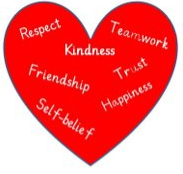 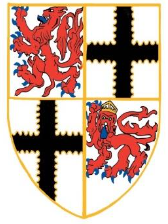 Developing our Faith 
Describe how the Beatitudes practically influence my relationship with God and others.
Understand the two principal senses to the Scripture – the Literal and the Spiritual and I know that the intention of the Scriptures is to lead and guide us in the Christian life.
Know that Jesus reached out to all people, particularly to the marginalised, vulnerable and poor, and acknowledged their human dignity.
Use advent to prepare for Christmas.
Health and Wellbeing 

Understand the effects of alcohol and describe the effects on different parts of the human body.
Name legal and illegal drugs and discuss the dangers associated with them.
Think about ‘Peer Pressure’ and act out scenarios and ways to stand up to it.
Identify possible risks associated with drugs and alcohol and consider how to manage and minimise them.
Continue to develop an understanding of the UN Rights of a Child.
Developing our skills for life, learning and work
Present research on a particular renewable energy making use of the notes feature in
          PowerPoint.
       Participate in a group debate on the use 
          of fossil fuels, being either Pro or Con 
        from a political standpoint.
Explore and discuss the different conditions that would make the following sustainable and/or energy friendly: access to water, energy use, air quality, our environment, trade and travel.
Born for Greater Things